Группа «Теремок»читаем вместе С. Я. Маршак
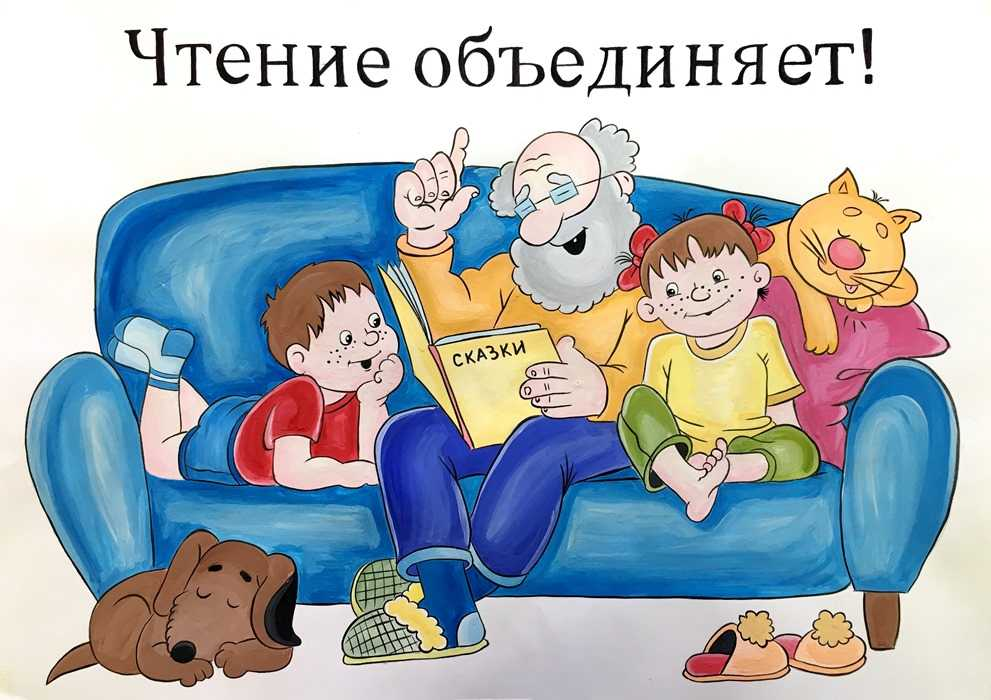 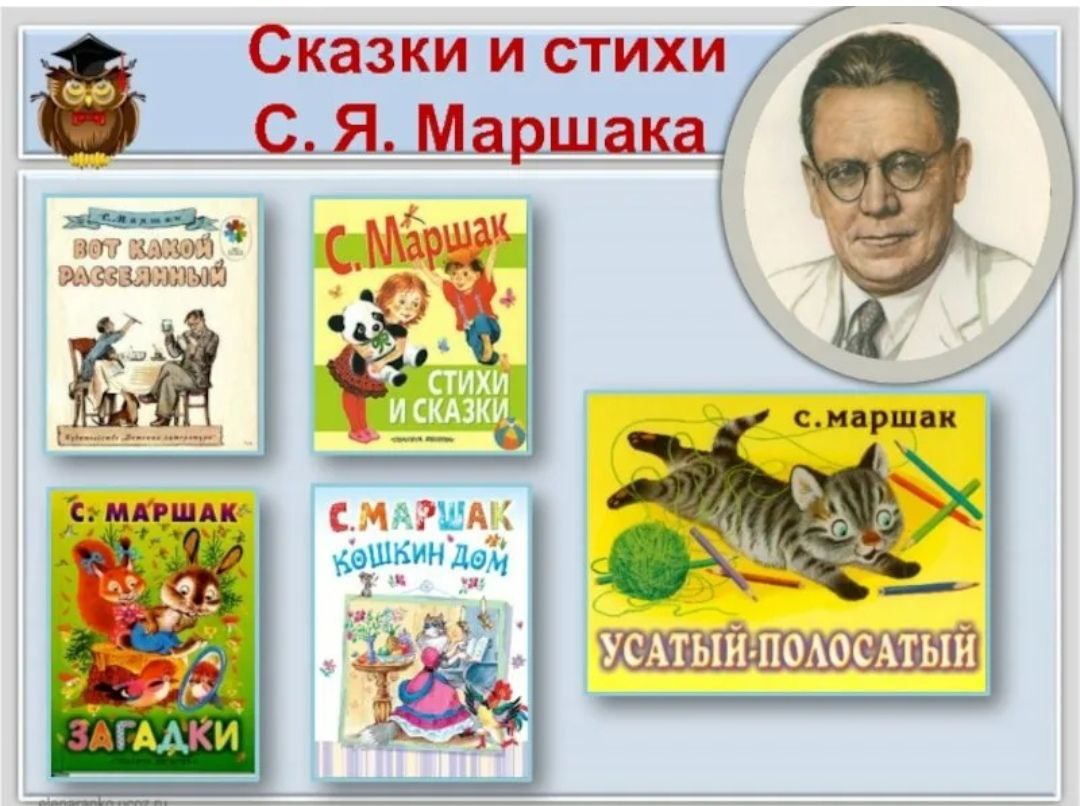 Читаем вместе с мамой и папой
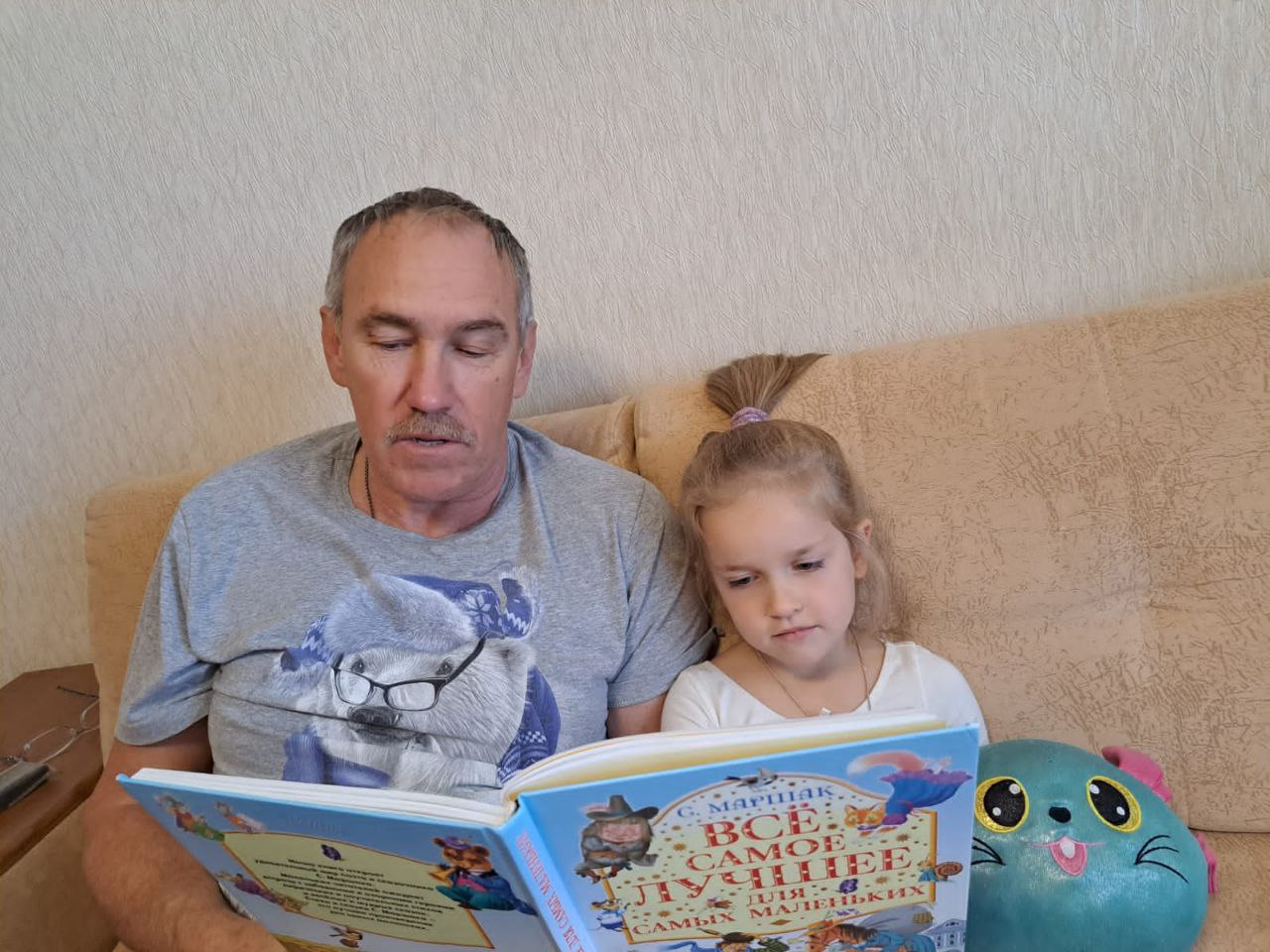 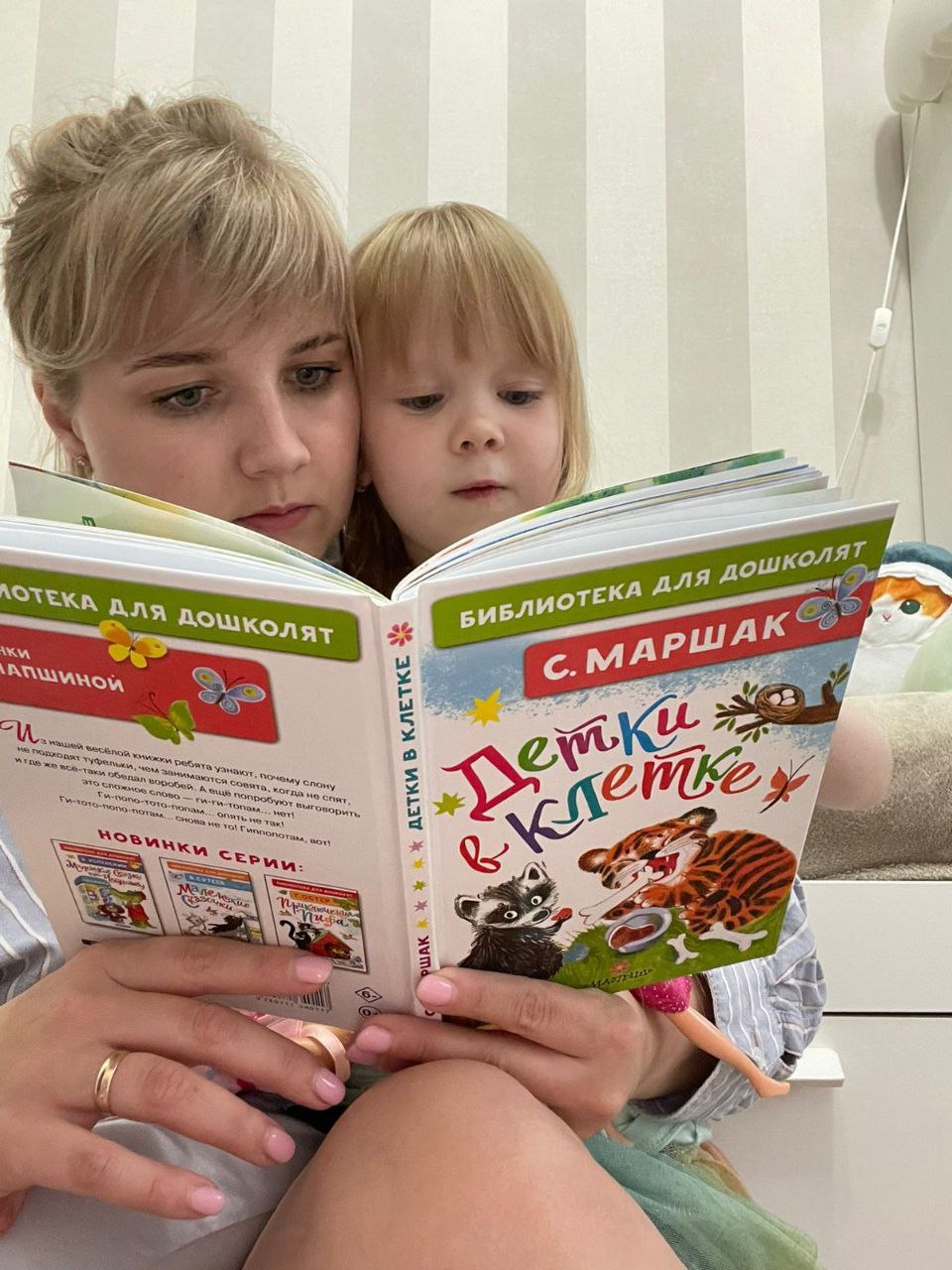 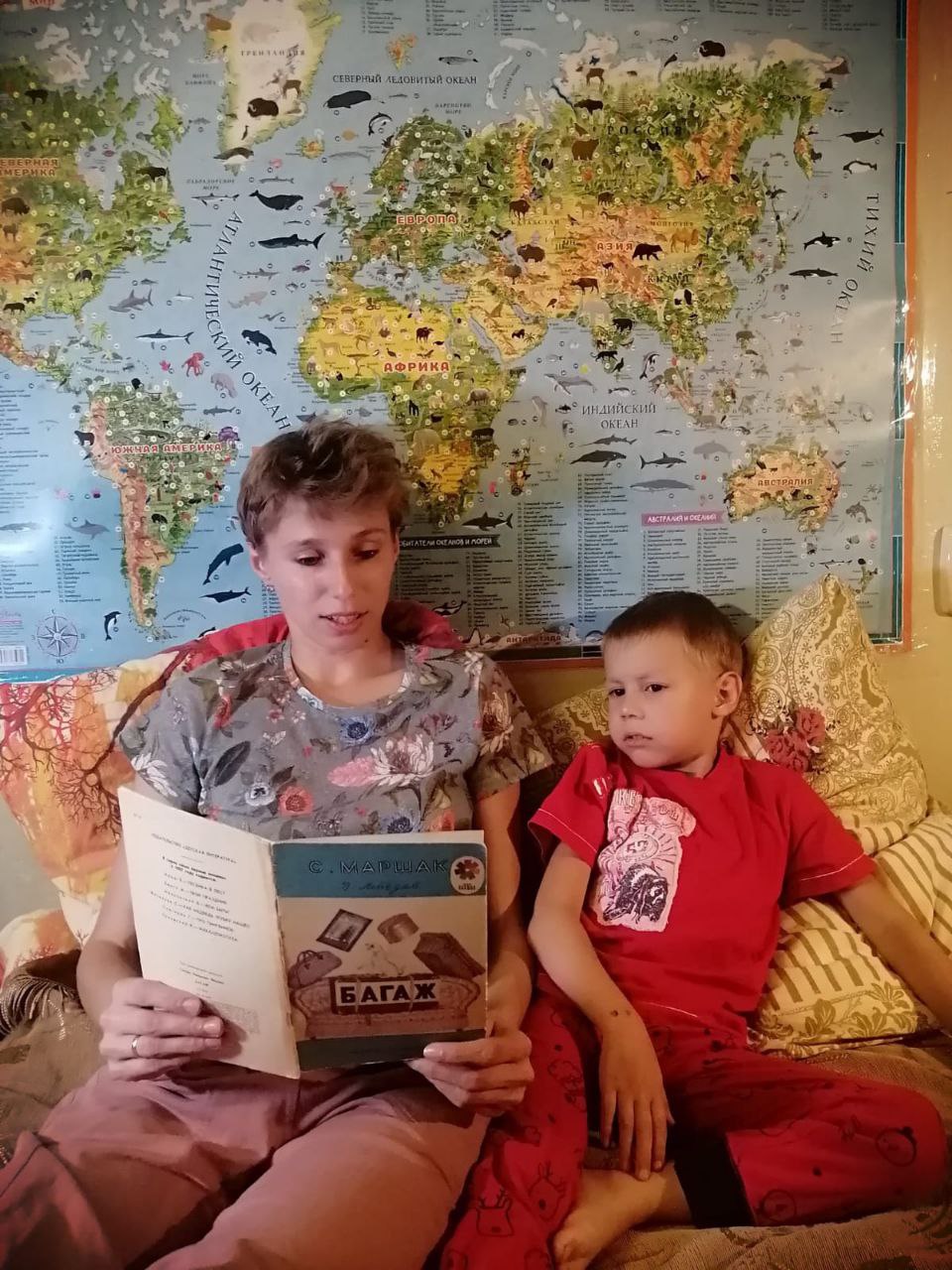 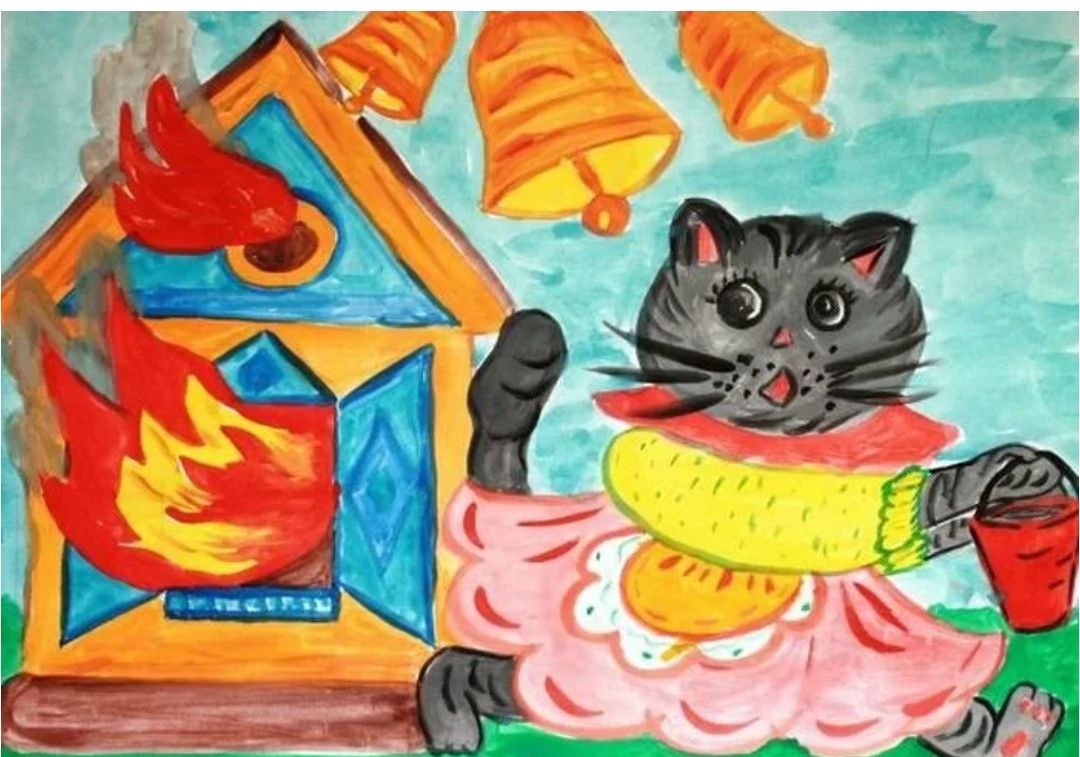 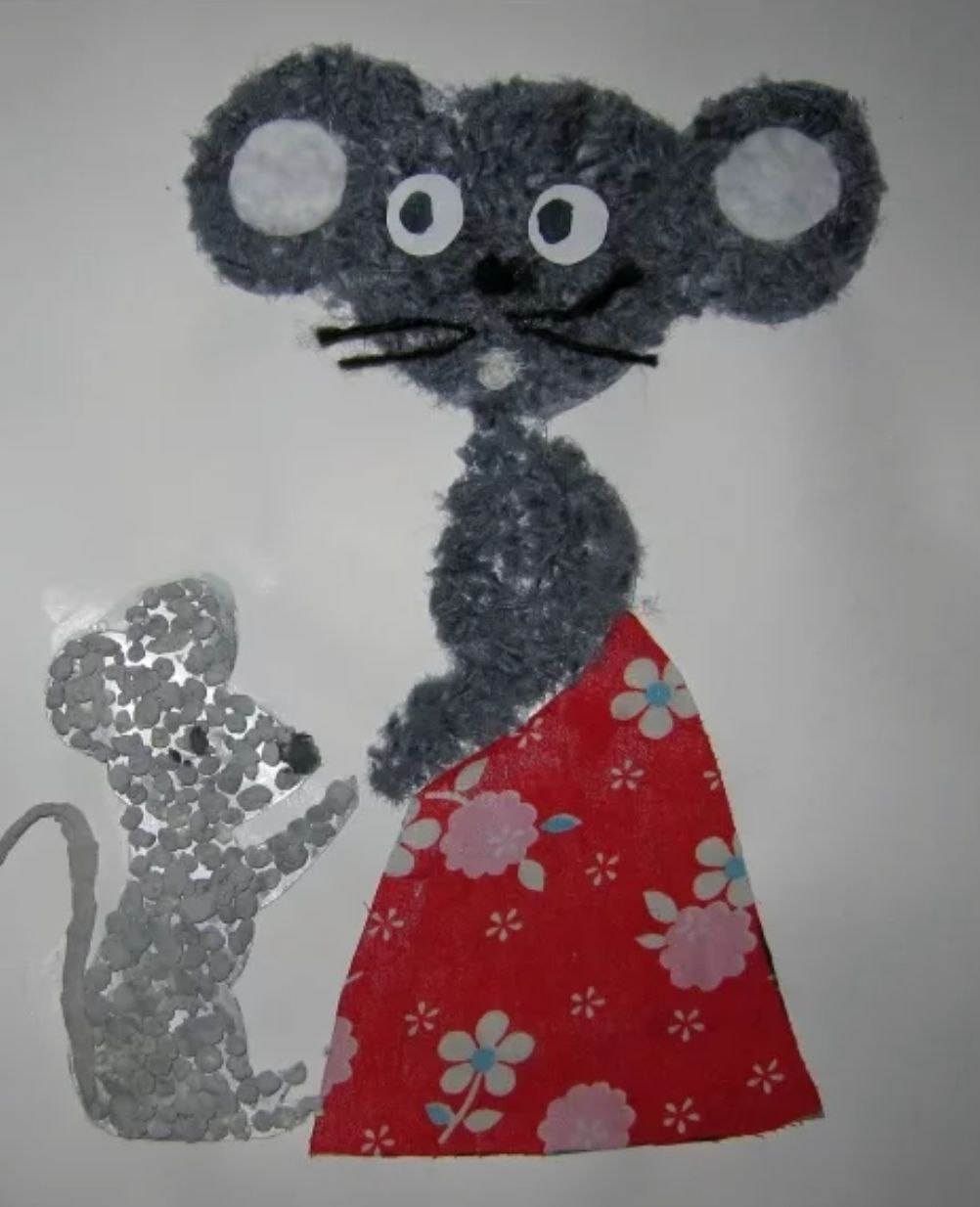 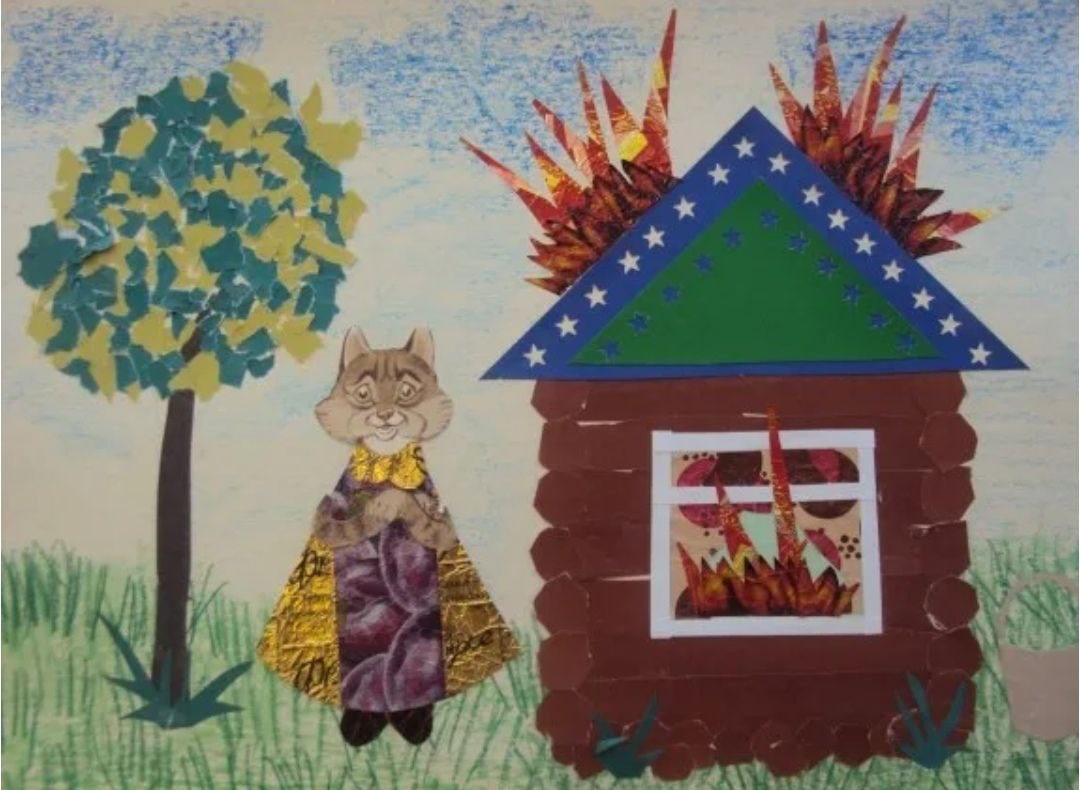